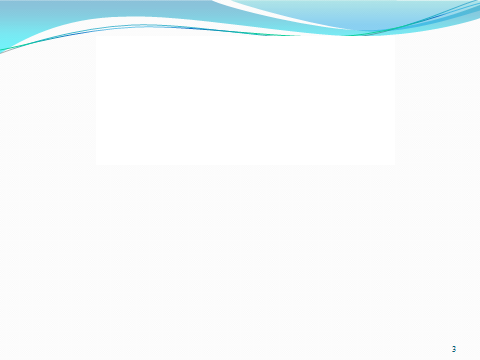 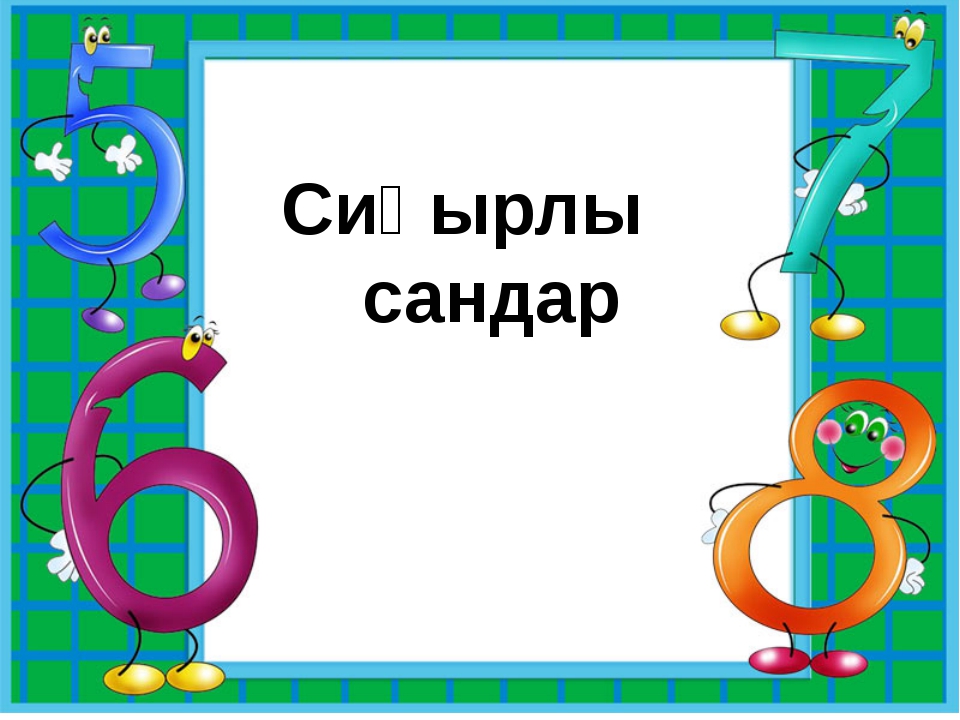 Математика  1 класс

Тема: «Переместительное свойство сложения.»
Учитель начальных классов
МОУ – Лицея № 2
Попова Надежда Дмитриевна
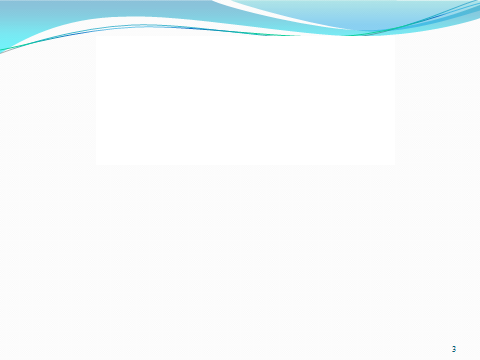 Вставь пропущенное число.
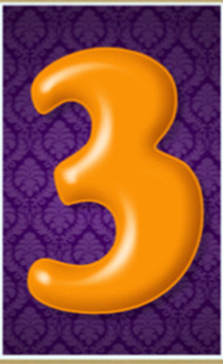 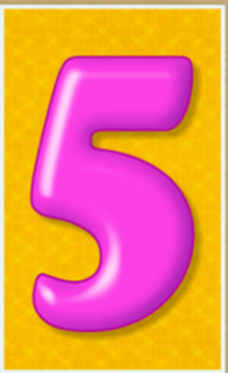 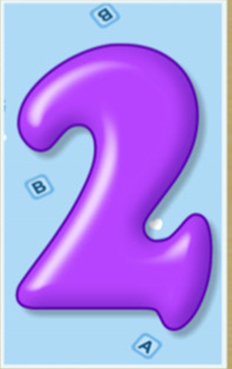 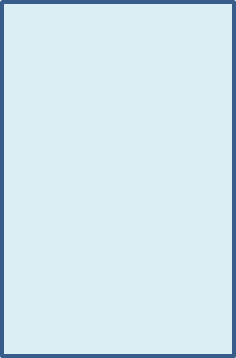 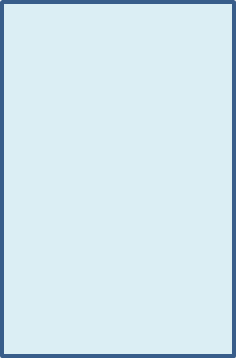 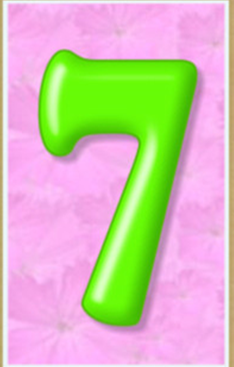 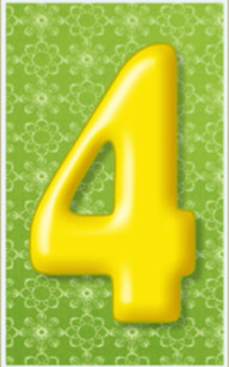 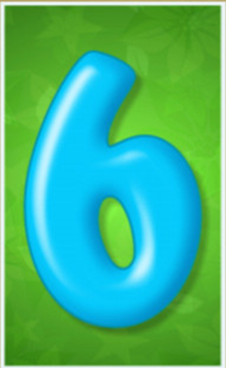 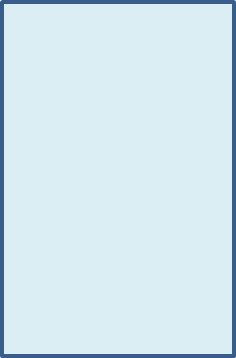 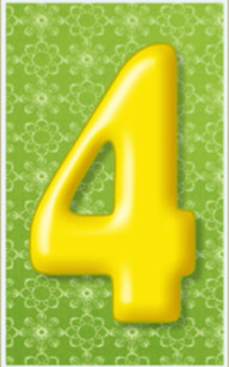 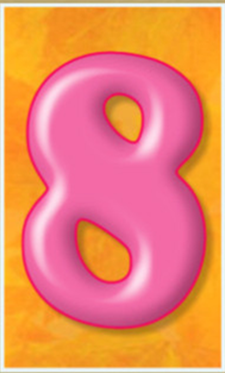 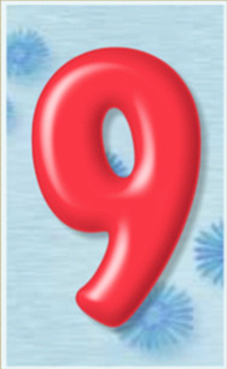 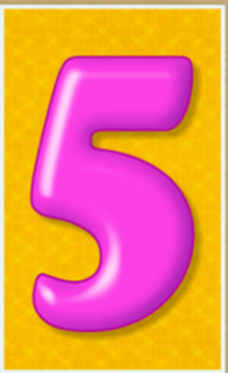 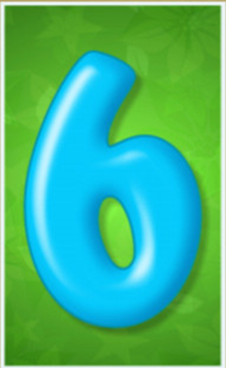 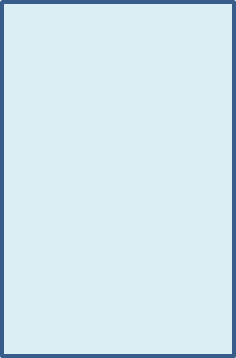 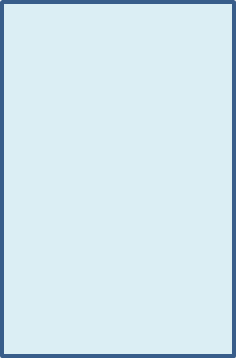 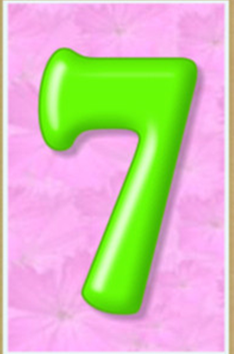 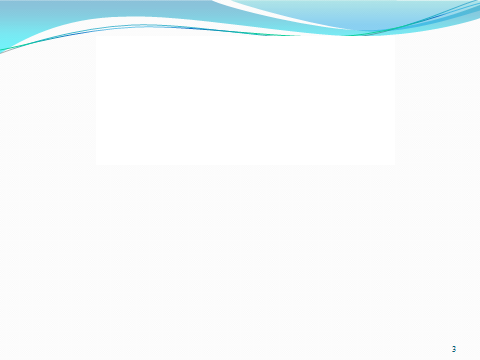 Математический диктант.
5
7
6
3
2
4
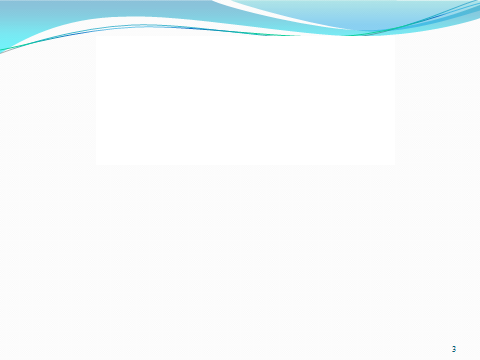 +
2
=
5
7
5
7
2
+
=
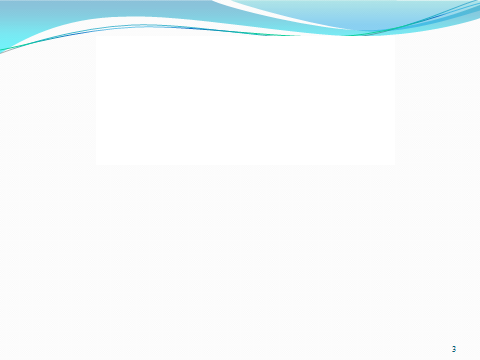 Переместительное свойство сложения
Вы считаете, что урок прошёл для вас плодотворно, с пользой. Вы научились и можете помочь другим.
Вы считаете, что тема вам понятна, но надо ещё потренироваться.
Вы считаете, что было трудно на уроке. И надо подойти к учителю, позаниматься дополнительно.
6
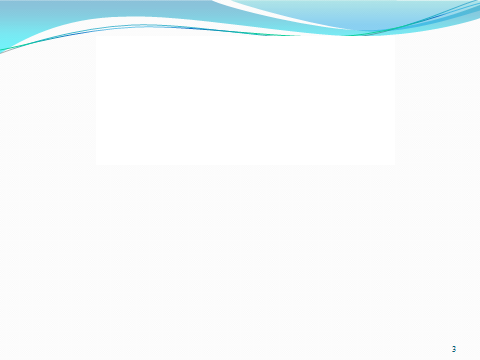